ESCUELA POLITÉCNICA DEL EJÉRCITO


Departamento de Ciencias Económicas, Administrativas y de Comercio


“Propuesta de Implementación de las Normas Internacionales de Información Financiera (NIIF´S) para Pequeñas y Medianas Empresas (PYMES) en la Cooperativa de Transporte de Pasajeros Los Chillos ubicada en Sangolquí, cantón Rumiñahui”


Verónica Pineda
Cooperativa de Transporte de Pasajeros “Los Chillos”
Asamblea General
Despachadores
Socio
Estación de Servicio
Consejo de Administración
Organigrama Estructural
Presidencia
Consejo de Vigilancia
Gerente
Comisiones Especiales
Secretario
Contabilidad
¿Puede la Cooperativa de Transporte de Pasajeros “Los Chillos” aplicar las NIIF para PYMES?
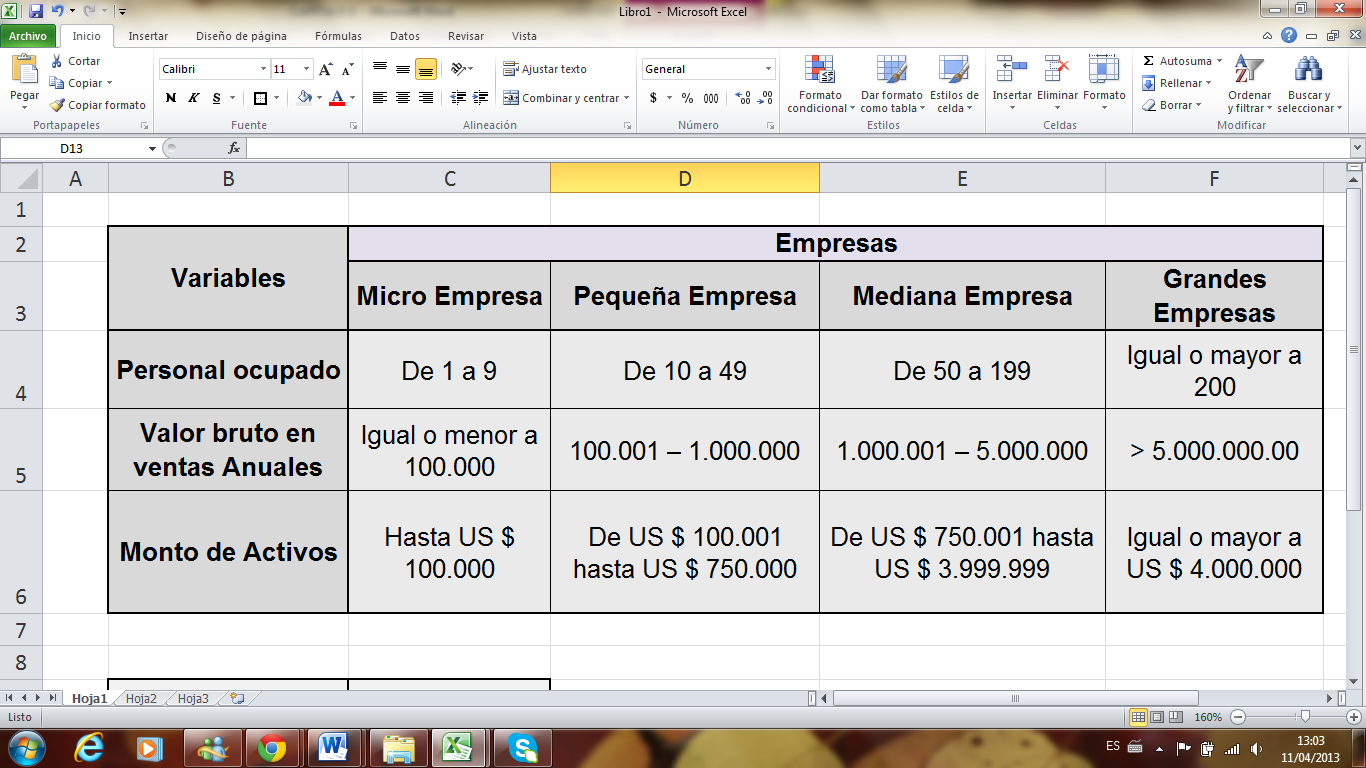 Plan de Implementación
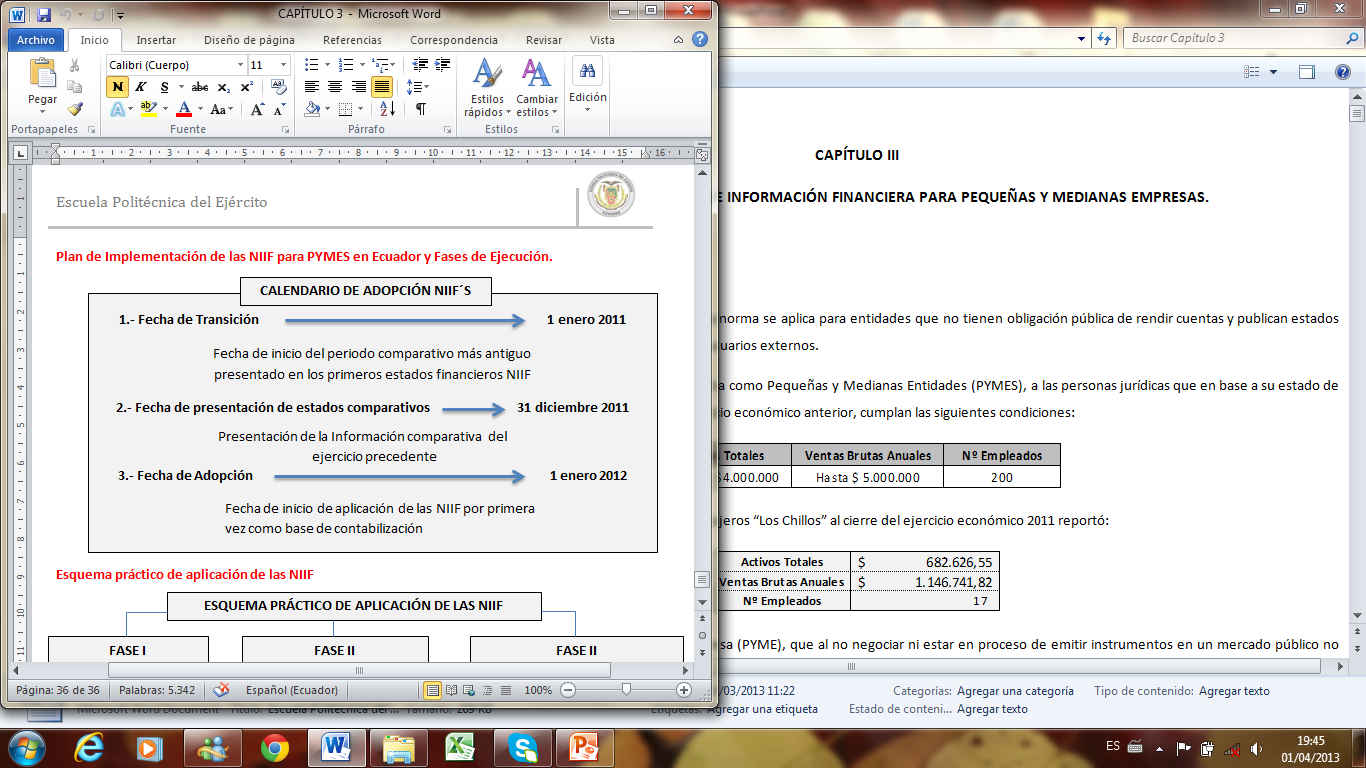 ESQUEMA PRÁCTICO DE APLICACIÓN DE LAS NIIF
FASE I
Diagnóstico
FASE II
Análisis y Planificación
FASE III
Implementación de las NIIF
1.- Implementar cambios en sistemas
2.- Actualizar políticas para contabilizaciones bajo NIIF
3.- Prepararse para la implementación de las NIIF
1.- Cuantificar los efectos
2.- Analizar políticas contables
3.- Cambios en sistemas contables
1.- Identificación de NIIF aplicables
2.- Analizar posibles efectos en los Estados Financieros
3.- Analizar cambios en los sistemas y políticas contables
Preparar resumen de ajustes con corte a diciembre
Actualizar el resumen de ajustes
Preparar el Estado de Situación Financiera y Estado de Resultados con columna informativa de NIIF
Obtener aprobación del directorio
Preparar la conciliación del patrimonio con corte al 31 de diciembre.
Preparar conciliación del patrimonio
Esquema Práctico de Aplicación
Caso Práctico
Año 2010:  Inicio del Periodo de Transición


Año 2011:  Final del periodo de Transición
Conclusiones:
Las NIIF privilegian la información financiera sobre la información tributaria o fiscal.

Implementar las NIIF´s ayuda a una empresa a evaluar sus procesos, realinear su sistema y mejorar su control interno.

La implementación de NIIF para la Cooperativa de Transporte de Pasajeros “Los Chillos” representó:

Disminución del 41,53% de las cuentas por cobrar
Incremento en el valor de los activos fijos
Considerar la provisión por jubilación patronal y desahucio
Disminución  en un 12,51% de las cuentas por pagar
Eliminación de USD $ 76.082,44 del Estado de Situación Financiera.

Creación de dos cuentas de patrimonio 
Reserva por revalorización por USD $3.222,87
Resultados acumulados adopción NIIF primera vez por USD $33.824,89

El Activo disminuyó en un 19%
El Pasivo disminuyó en un 26%






El Patrimonio disminuyó en un 13%
Índices Financieros
Recomendaciones:
Adecuar el Plan de Cuentas de tal manera que se eliminen clasificaciones erróneas y cuentas creadas bajo el mismo concepto.

Actualizar y establecer nuevas políticas contables conforme las NIIF para PYMES.

Adecuar el sistema contable de tal manera que permita cuantificar los efectos contables por el cambio de NEC a NIIF.

Contratar a un perito calificado por la Superintendencia de Compañías.

Realizar estudios actuariales a la presente fecha.

Incorporar los ajustes recomendados.
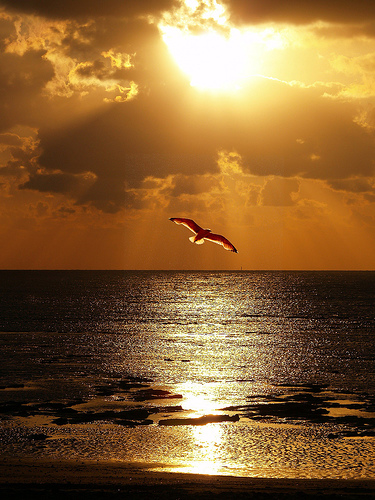 Gracias
por su atención